The Library’s role in research data management
An Edinburgh Case Study
Dr John Scally, Director of Library & University Collections
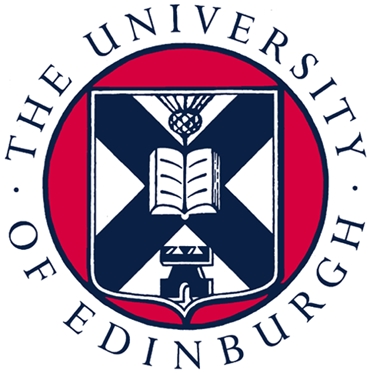 OCLC Research Library Partnership meeting, 10-12 June 2014, Amsterdam
Explaining the problem, rather than waving the big stick (compliance)
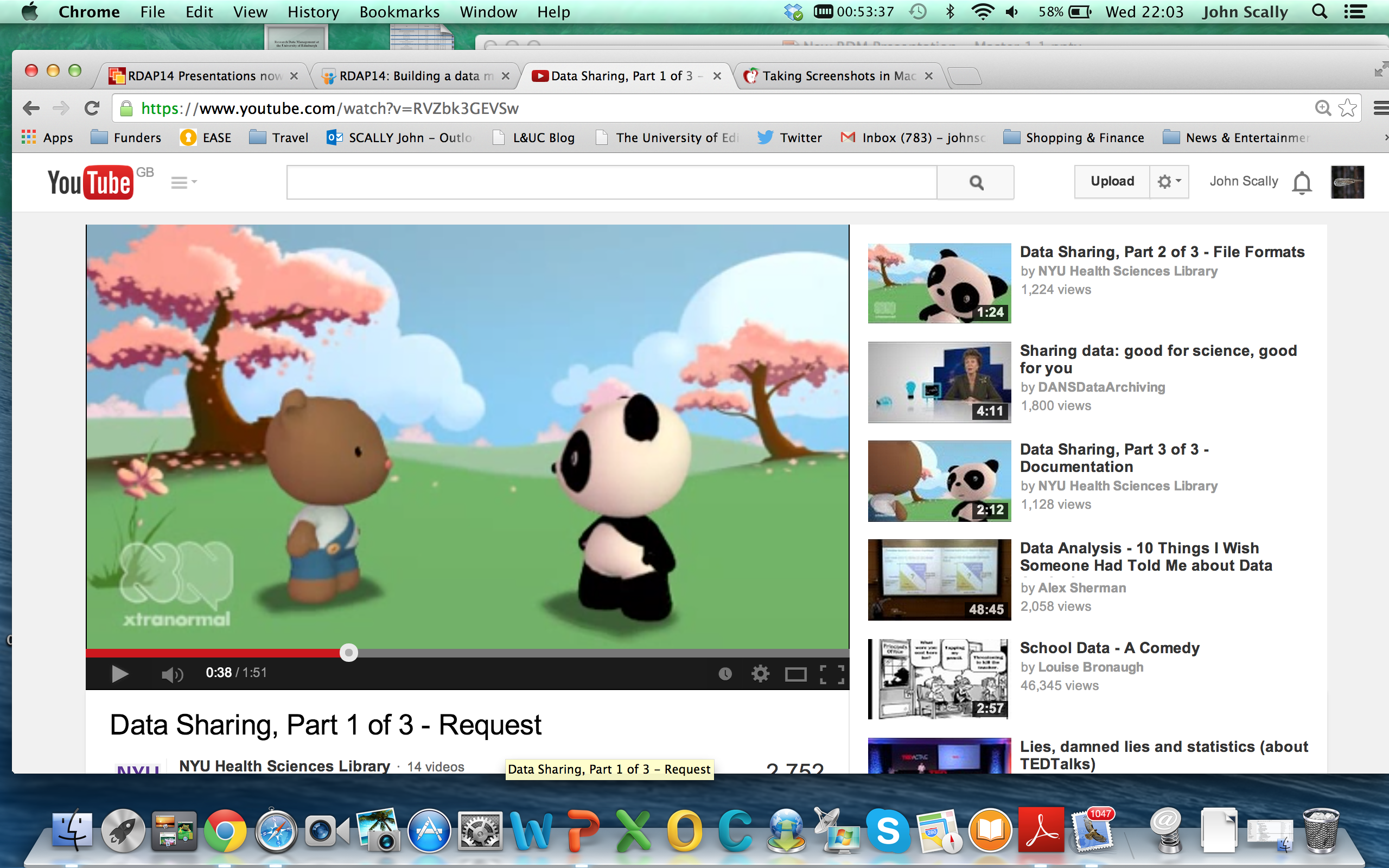 NYU Health Sciences Libraries
Data Sharing Stories, 1 Request 2 Data Sharing and 3 Documentation

1. https://www.youtube.com/watch?v=RVZbk3GEVSw
2. https://www.youtube.com/watch?v=RtSv0gSbCP8
3. https://www.youtube.com/watch?v=-MIH8PkuUo4
"What could be done in respect of storage services, facilities 
and policies to make your research at Edinburgh easier, 
better, more competitive or more successful?" 

RDSWG, 2010
Research Computing Consultation 2007

Research Data Audit 2009
Good practice, Bad Practice, Best Practice, Data discs, floppy discs, flash drives, 
network storage, subject repositories, no backup, multiple backup …

Research Data Storage Working Group Report 2010

Research Data Management Policy 2011
[Speaker Notes: Research Data Storage Working Group Report (2010): The group is primarily tasked with developing recommendations for research data storage. The remit is taken directly from the document constituting the working groups: 
Review current practice within the University of Edinburgh; 
Review what is known about current practice within the peer universities internationally; 
Review current national and international developments that seek to influence or provide services in the field; 
Develop, with suitable consultation, options with appraisal of their cost and feasibility, with a risk analysis of actions or inactions in this field.]
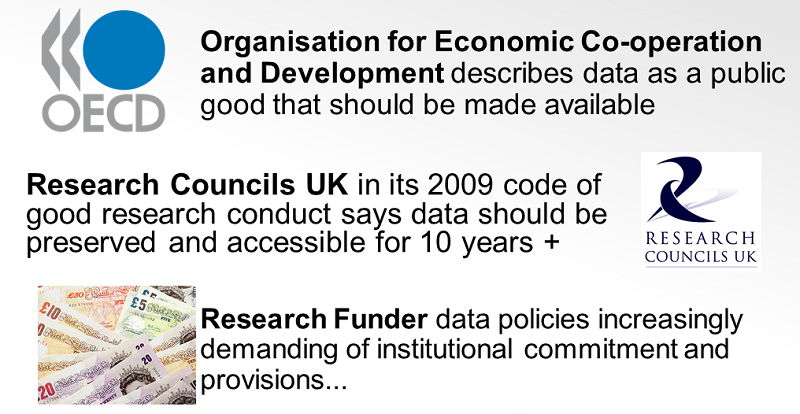 Research Councils UK 2011 statement: 
Common Principles on Data Policy. Overarching Framework, http://www.rcuk.ac.uk/research/datapolicy/
5
OCLC, Amsterdam June 2014
[Speaker Notes: Publicly funded research data are a public good, produced in the public interest, which should be made openly available with as few restrictions as possible in a timely and responsible manner that does not harm intellectual property.
 
http://www.rcuk.ac.uk/research/datapolicy/]
Understanding (and remembering) Funders Data Policies Requirements
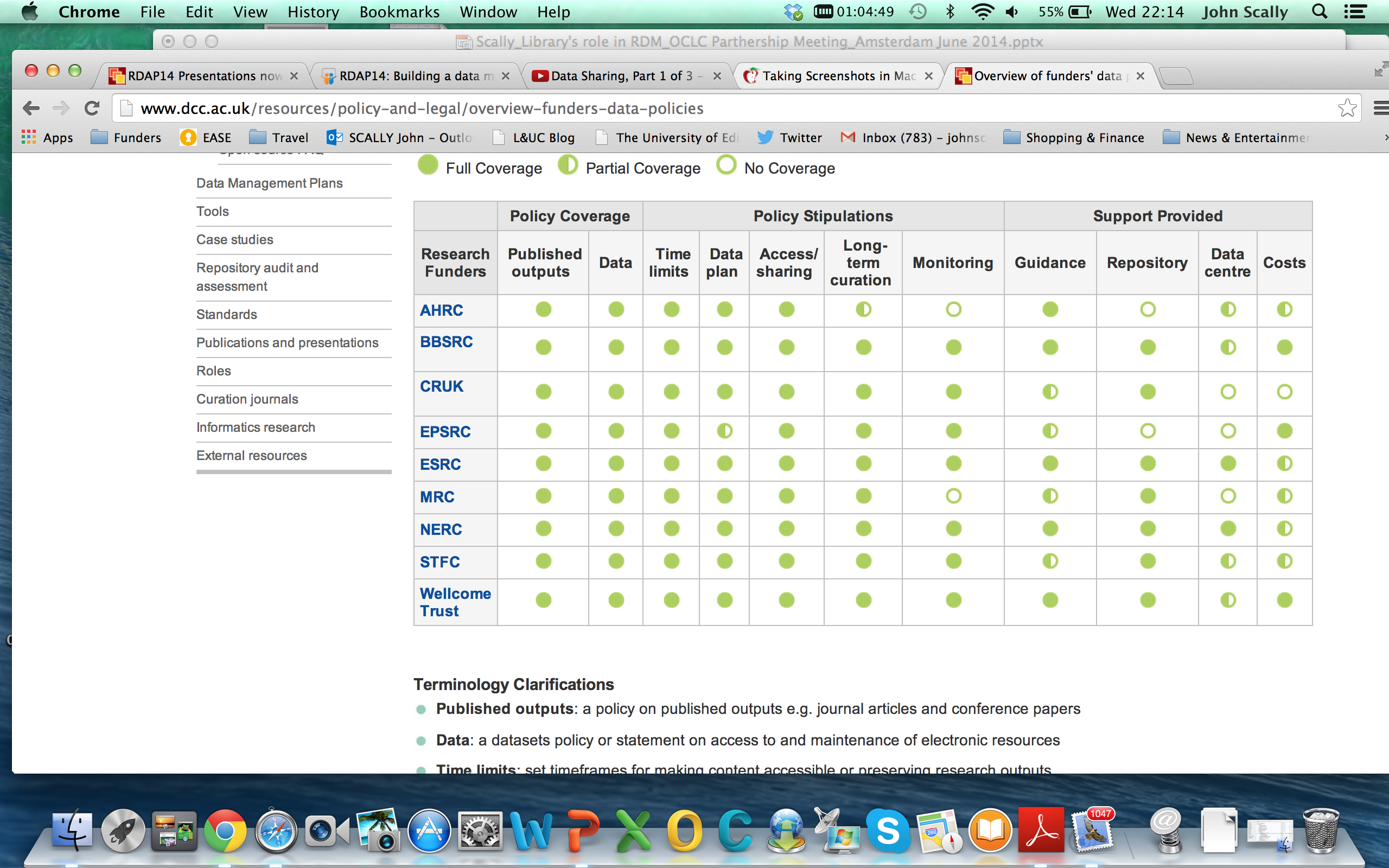 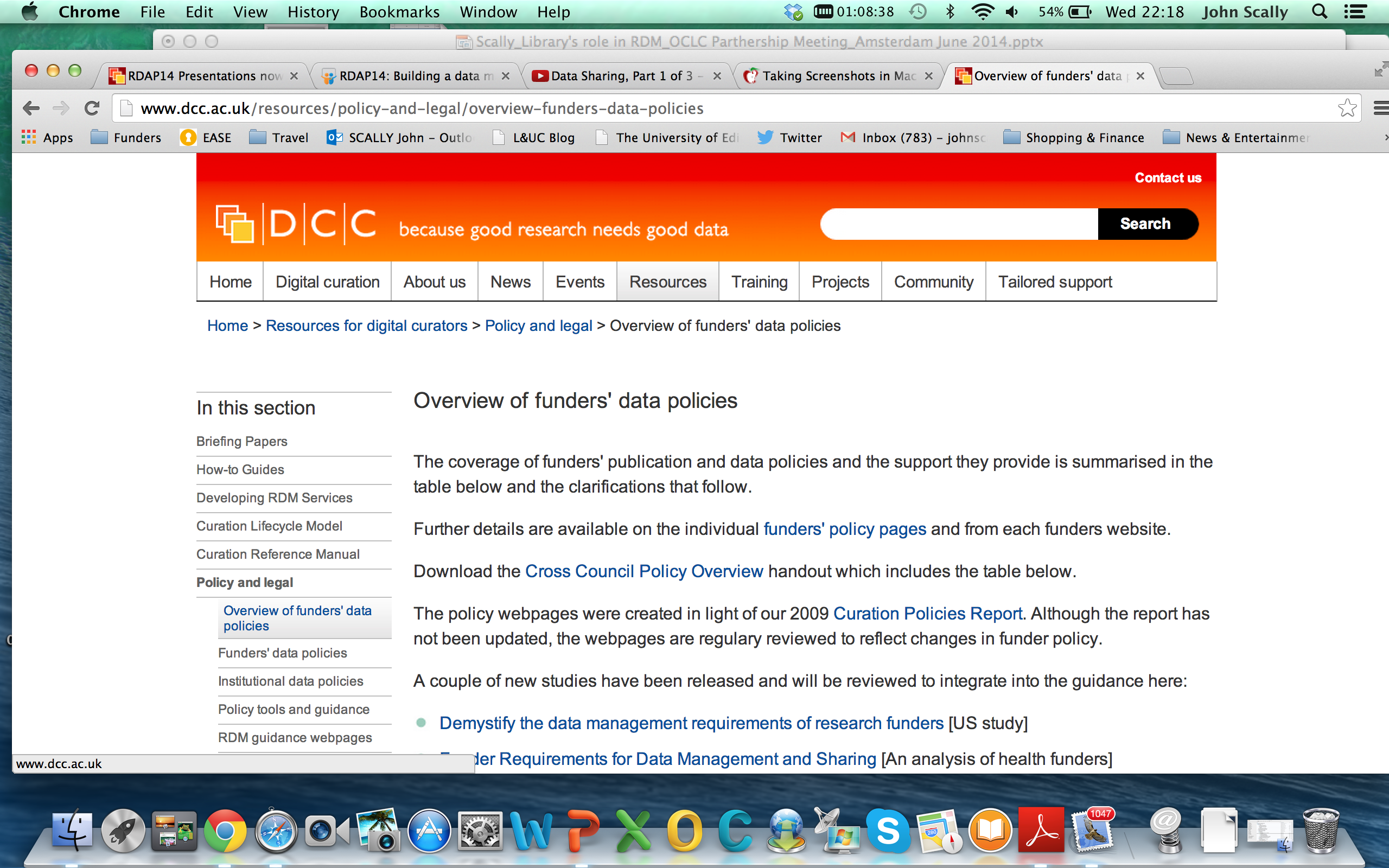 [Speaker Notes: Wellcome, Cancer UK, MRC, ESRC have just issued a report from their Expert Advisory Group on Data Acccess calling for serious culture change in making data available
http://www.wellcome.ac.uk/stellent/groups/corporatesite/@msh_peda/documents/web_document/wtp056495.pdf]
2013-14: 32,500 students. Academic Staff FTE 6,150/Headcount 9,229
IT: 50% done centrally, 50% locally.
Multi-campus. 3 Colleges. 22 Schools. 22 different cultures. 
Significant discipline differences. 
From Edinburgh College of Art to Physicists at CERN.
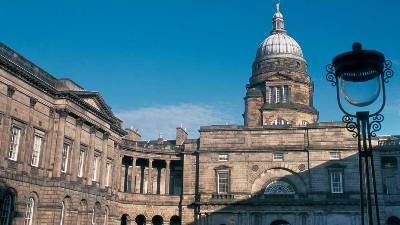 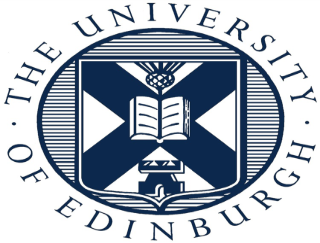 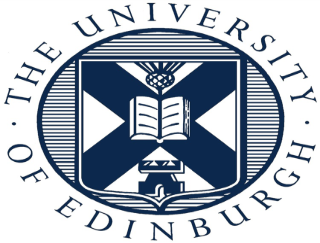 Academic Year, 2012-13
Research Applications Submitted = 2,222
Research Grants Awarded = 934
Value of Awards = £301M
[Most collaborative internally – research teams
Many collaborative externally, often internationally]
Information Services – Convergence of IT & Library Services
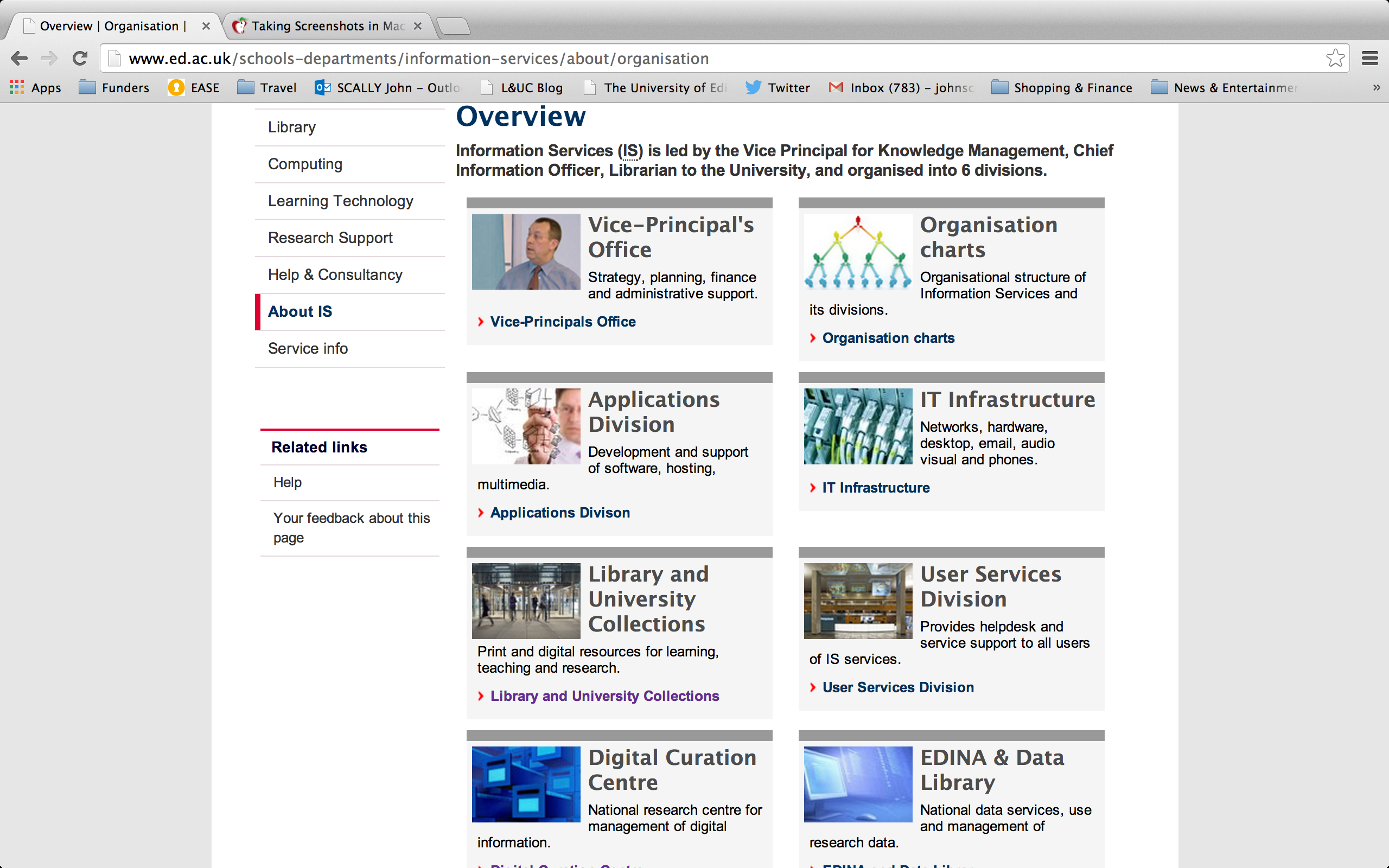 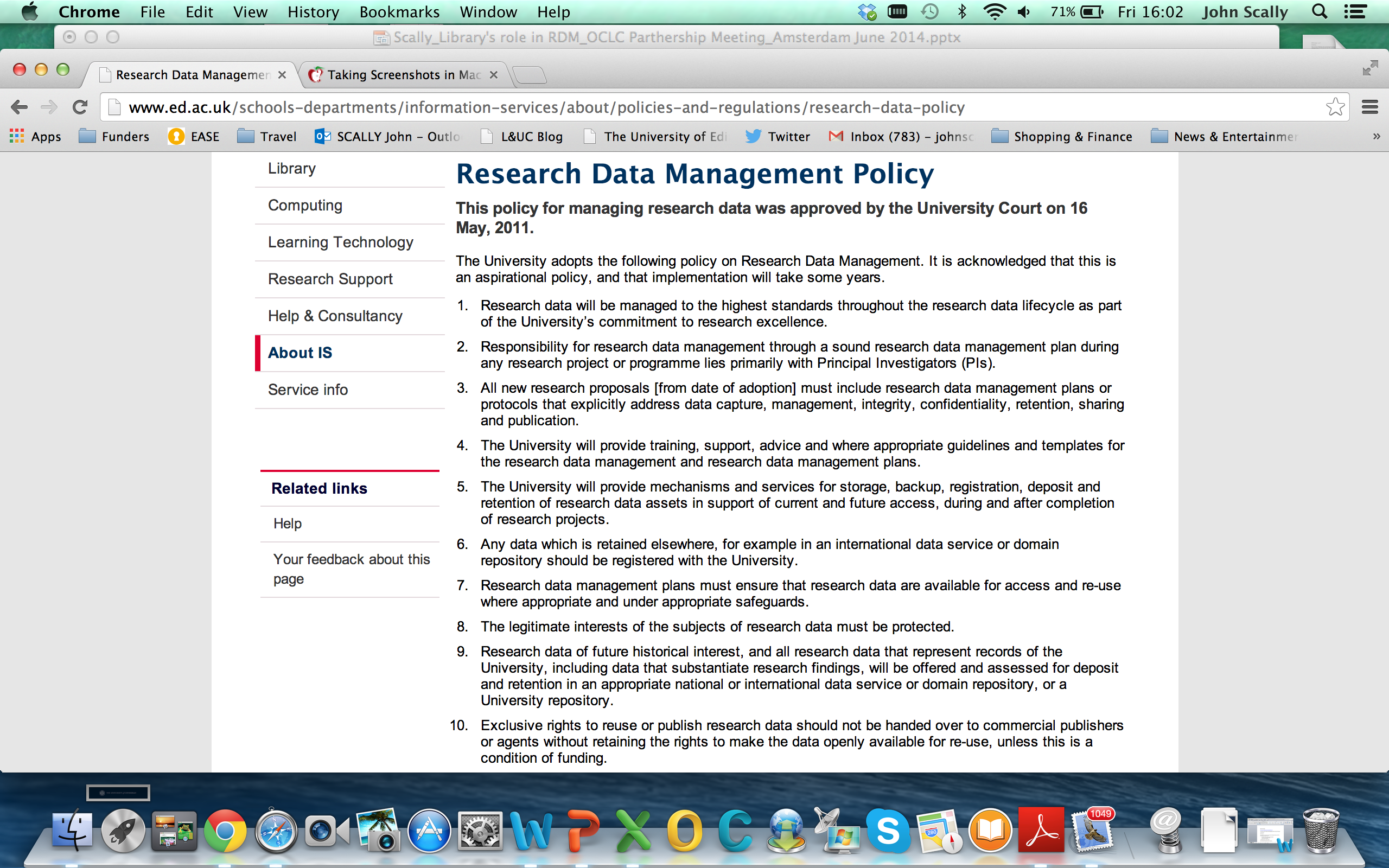 Quick Win …
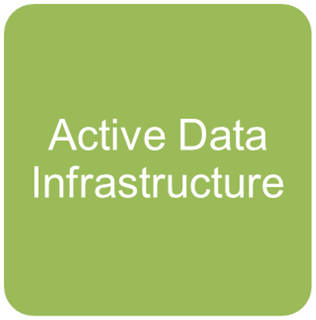 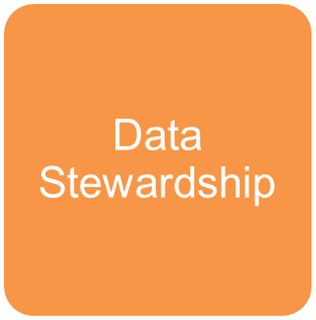 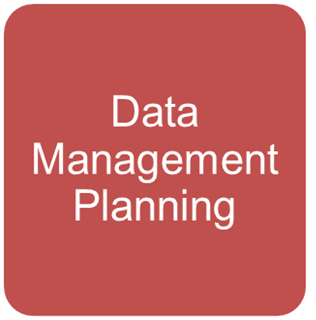 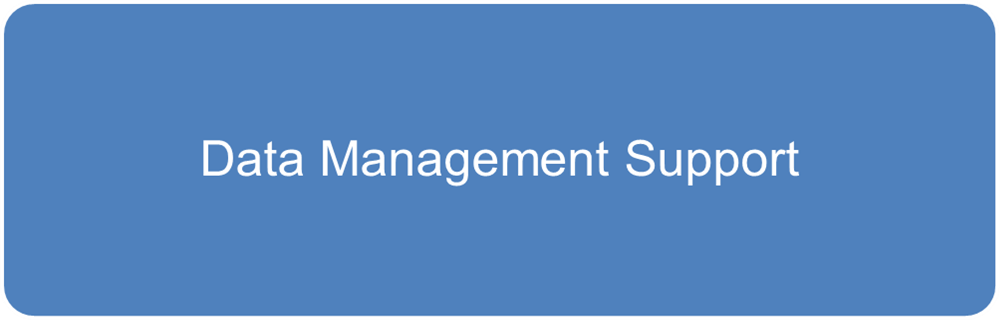 …. but this is much more difficult
[Speaker Notes: Aspirational policy … but expectation that it should be delivered.]
Library’s Role
Director of Library Lead, July 2012 – VP step back
Historical progression in curation and management of content – back to 1580 at Edinburgh
Library - a trusted brand in the Academy
Know how to manage stuff: physical and e-content, pubn repositories; CRIS; Special Collections …
Recent reputation in Open Access – Library is solving, even the sceptics are being convinced …
Service at the core of the Library ethos
‘Past is a great source for future knowledge’ 
DANSData Archiving video, 18 Aug 2013
[Speaker Notes: Not just looking for new activity to pull on board – crisis of identity / land grab
Special Collections is choc a block with research data]
Programme Management at Edinburgh
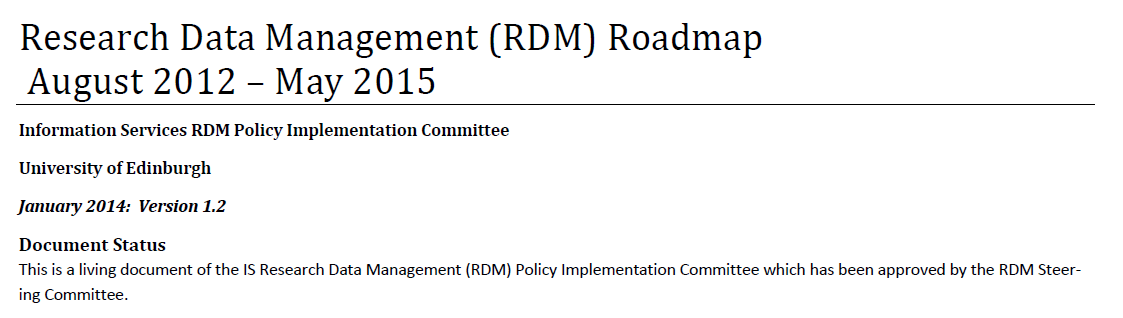 RDM Programme in 3 phases:
	Phase 0:  August 2012 – August 2013: Planning phase, with some pilot activity.
Phase 1:  September 2013 – May 2014: Initial rollout of primary services.
Phase 2:  June 2014 – May 2015: Continued rollout; maturation of services.

Full details of the programme is available at: http://edin.ac/1eE3sav
11
[Speaker Notes: Also a detailed Workplan. Monthly Reports. Steering Board. RDM Action Group.]
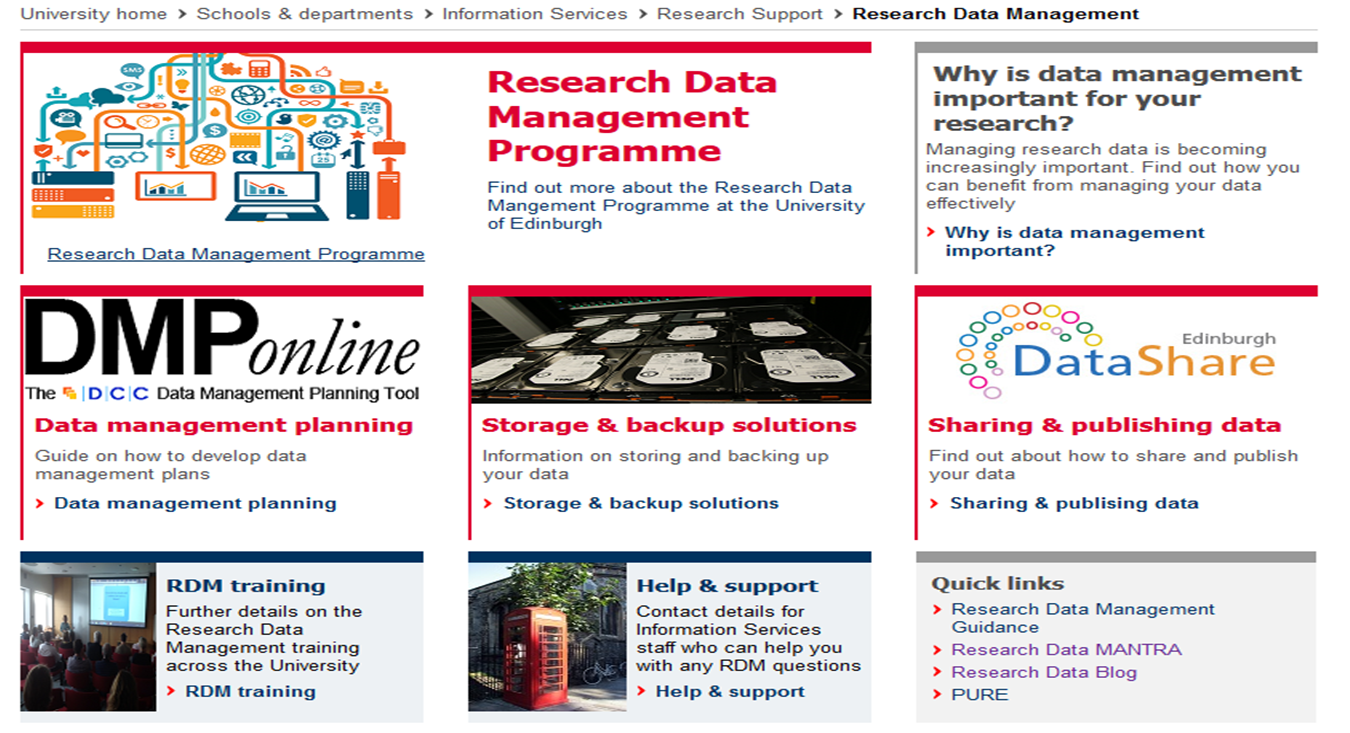 [Speaker Notes: DMPonline: Free and open web-based tool to help researchers write plans: https://dmponline.dcc.ac.uk/
It features:
Templates based on different requirements 
Tailored guidance (disciplinary, funder etc.) 
Customised exports to a variety of formats 
Ability to share DMPs with others]
Data Management Lifecycle
[Speaker Notes: Software in the last two]
Where are we now?
0.5TB to every active researcher (9,000+)
1.6PB DataStore (with 1PB in reserve)
£250,000 staffing and operating costs
Large uptake in training; big push on awareness raising
DMP online customisation; Research Office active
DataStore / DataShare both LIVE
Data Asset Register and DataVault at spec stage
RDM being blended into our business: Helpdesk, Liaison, IT Support, PG training, Induction of staff … beginning to join up
[Speaker Notes: Before offering some concluding points, share now some visuals of early thoughts on DAR and DataVault. Moving everyone over to this new infrastructure: Colleges willing to pay for non researchers to be placed on it, so bringing in income.]
TINY
DEPOSIT
DOI
REDIRECT
?
EPSRC
AGGREGATE
RCUK
COLLECTIONS
CRUD
LOG
ITEMS
UI
IDENTIFY
SHARE
DISCOVER
FUNCTIONS
SERVICES
DESCRIPTION
Data Asset Register
AUTO VERSIONING
KEY ENCRYPTION
FIREWALL
SECURE
WRITE ONCE
DATA VAULT
RETENTON/REVIEW
FIXITY
HIERARCHICIAL
SPEED
ASSURANCE
MULTIPLE COPIES
TAPE
METADATA & FULL TEXT
Online Researcher Profiles
CRIS
METADATA
Data Asset Register
PRIVATE
PUBLIC
Internal Data Repository
Deposit
Store
Data Vault
Link
External Data Repositories
RESEARCH DATA
[Speaker Notes: CRIS system )Current Research Information System. What we are thinking around here. What it might look finally 1 Version. Tools and services to make this all join up. Possibly use the CRIS system PURE to be the DAR? These are evolving thoughts.]
5 lessons learned … 1 question
Make sure everyone knows who has overall lead for the Policy, Strategy, Governance and Implementation.  
Ensure the money is available for capital and revenue aspects. It’s about the service, not the tin.
Institutional policy on RDM is a baby step on the way. Early message is good research practice and support; later message is policy/compliance.
Use the RDM initiative to reboot your Support Structures.
Tie into Open Access and its role in Research Support: RCUK Gold OA, Green OA and Repositories filling up (18,000 papers in 2 years since Finch)
Question: Does all of this signal a renaissance for research support in the Library?
[Speaker Notes: Is RDM, Open Access and other forms of Research support pointing to a renaissance in research support in the Library? (after the google fear of a few years ago; writing our own obituaries etc)]
Thanks to the RDM team at Edinburgh
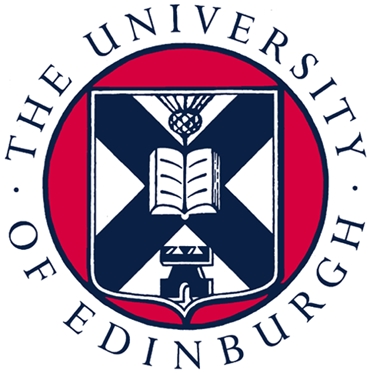 Pete Clarke
Cuna Ekmekcioglu
Jeff Haywood
Stuart Lewis
Kerry Miller
Stuart McFarlane
Robin Rice
Orlando Richards
Tony Weir
john.scally@ed.ac.uk 
@scallyjj
©2014 John Scally. This work is licensed under a Creative Commons Attribution 3.0 Unported License. Suggested attribution: “This work uses content from "The Library’s role in research data management: An Edinburgh Case Study" © John Scally, used under a Creative Commons Attribution license:  http://creativecommons.org/licenses/by/3.0/”